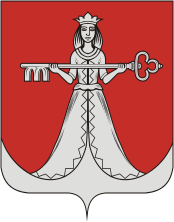 Бенецкое сельское поселение Западнодвинского района Тверской области
БЮДЖЕТ ДЛЯ ГРАЖДАН

К проекту Решения Совета депутатов  Бенецкого сельского поселения Западнодвинского района Тверской области «О  бюджете Бенецкого сельского поселения 
Западнодвинского район Тверской области  на 2020год                                                 и на плановый период 2021 и 2022 годов»
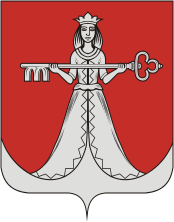 Основные характеристики бюджета поселения на 2019 год и на плановый период 2020 и 2021 годов (тыс.руб.)
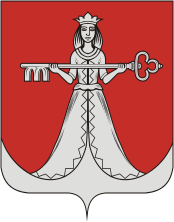 ДОХОДЫ  БЮДЖЕТА
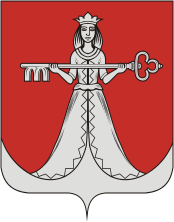 Налоговые и неналоговые  доходы Бенецкого сельского поселения Западнодвинского района Тверской области
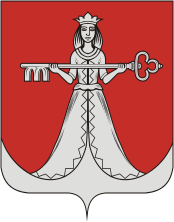 Безвозмездные поступления Бенецкого сельского поселения Западнодвинского района Тверской области
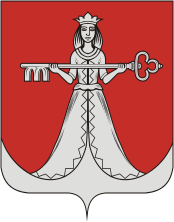 Структура безвозмездных поступлений Бенецкого сельского поселения Западнодвинского района Тверской области (тыс.руб.)
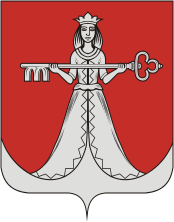 РАСХОДЫ  БЮДЖЕТА
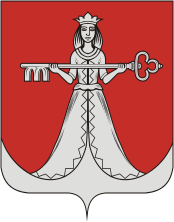 Расходы   бюджета  Бенецкого сельского поселения   Западнодвинского  района Тверской области
Начиная с 2015 года Бенецкое сельское поселение Западнодвинского района Тверской области перешел  к формированию и исполнению местного бюджета на основе муниципальных программ. 

Бюджет поселения на 2020-2022 годы сформирован на основе 2-х постановлений администрации Бенецкого сельского поселения Западнодвинского района, объем бюджетных ассигнований, на финансовое обеспечение реализации которых изменяется в очередном финансовом году и плановом периоде.

Доля «программных» расходов в бюджете Бенецкого сельского поселения Западнодвинского района Тверской области составляет более    99,9%.
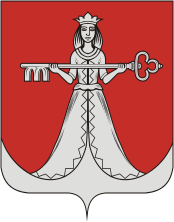 Динамика расходов Бенецкого сельского поселения Западнодвинского района
 Тверской  области за 2020 – 2022 годы  (тыс.руб.)
Структура расходов Бенецкого сельского поселения Западнодвинского района Тверской области по разделам на 2020 год (тыс.руб.)
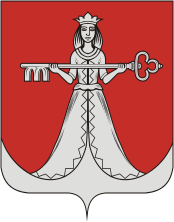 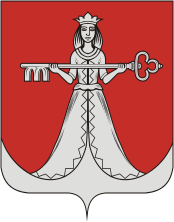 РАСХОДЫ БЕНЕЦКОГО СЕЛЬСКОГО ПОСЕЛЕНИЯ ЗАПАДНОДВИНСКОГОРАЙОНА ТВЕРСКОЙ ОБЛАСТИ НА РЕАЛИЗАЦИЮ МУНИЦИПАЛЬНЫХ ПРОГРАММ (ТЫС. РУБ.)
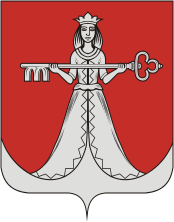 Общегосударственные вопросы (тыс.руб.)
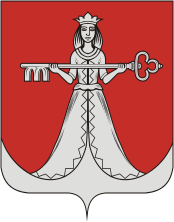 Национальная оборона (тыс.руб.)
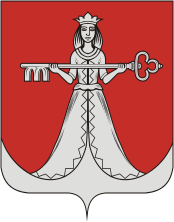 Национальная безопасность и правоохранительная деятельность (тыс.руб.)
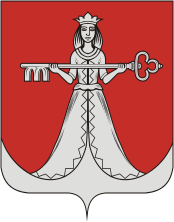 Национальная экономика (тыс.руб.)
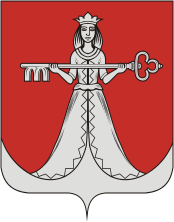 Жилищно-коммунальное(тыс.руб.)
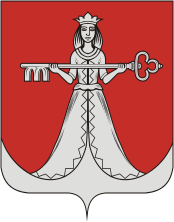 Физическая культура и спорт(тыс.руб.)
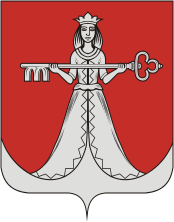 Межбюджетные трансферты (тыс.руб.)